図形と相似
相似図形の計量
《 立　体 》
日野市立大坂上中学校
常に相似である平面図形
正多角形　(正三角形・正方形・・・・)
　円　　　　　直角二等辺三角形　　　　　等々
常に相似である立体図形
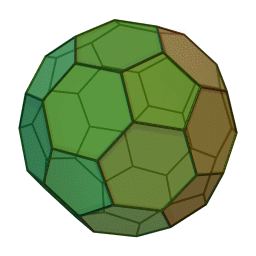 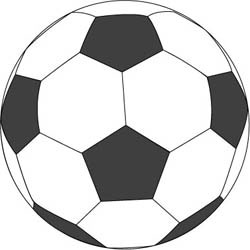 【正多面体】
【 球 】
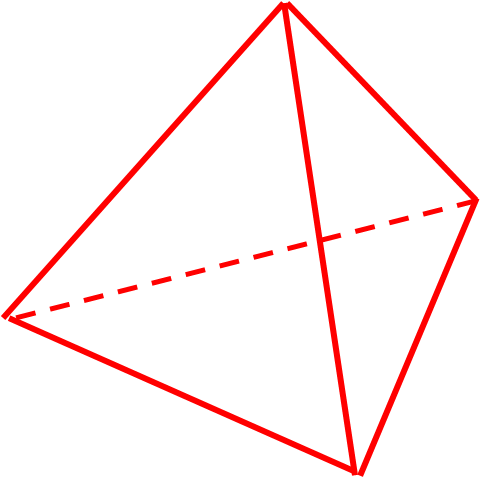 ・・・・
正四面体
正六面体
・・・・
等々
相似な立体図形の特徴
・対応する線分の長さの比は、
　　　　　　　　　すべて等しい。
・対応する面は、それぞれ
　　　　　　　　　相似である。
・対応する角の大きさは、
　　　　　　　　　すべて等しい。
相似な立体をつくる。
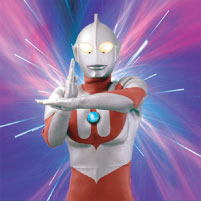 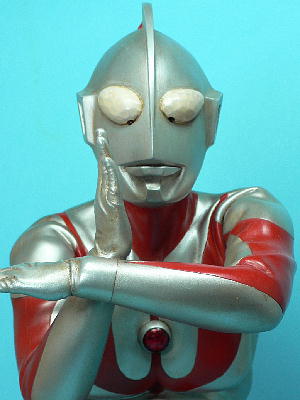 まずは相似比が １：２ である
　　   平面図形(三角形)を書こう。
ＯＡ＝ＡＡ ´　　
ＯＢ＝ＢＢ´
AＢ：A ´ Ｂ ´ ＝１：２
A´
A
C´
C
▲
▲
・
O
○
B
○
B´
ＢＣ：Ｂ ´Ｃ´  ＝１：２
ＣＡ：Ｃ ´ Ａ ´＝１：２
△AＢC∽△Ａ´Ｂ´ C ´
ＡＢ：A ´ Ｂ ´ ＝１：２
ＯＡ＝ＡＡ ´　　
ＯＣ＝ＣＣ´
相似比が１：２となる三角すいをつくる。
AC：A ´ C ´ ＝１：２
A´
A
D´
D
O
・
B
B´
▲
▲
○
C
○
ＡＣ：A ´ C ´ ＝１：２
C´
ＡＢ：Ａ ´Ｂ´ ＝１：２
△ABＤ∽△Ａ´B´Ｄ´
  

       △B CＤ ∽△  B´ C´Ｄ´
△AＢC∽△Ａ´Ｂ´ C ´
△ACＤ∽△Ａ´Ｃ´ Ｄ ´
ＢＣ：Ｂ ´ C ´ ＝１：２
内部に相似の中心を取る。
A´
△ABC
　∽△A´Ｂ´C ´
△ABＤ
　∽△A´B´ D ´
A
D´
○
D
○
・
▲
O
▲
B
B´
●
△ACＤ
　∽△A´C´ D ´
C
●
△BCＤ
　∽△B´C´ D ´
C´
表面積比について

考える。
表面積比
相似比　
ｍ：ｎ
面積比　
ｍ2：ｎ2
相似である立体の対応する面は　
　　　　　　それぞれ相似である。
表面積は全ての面の和であるから、
　 表面積比は面積比に等しい。
☆直方体で考えよう☆
表面積比も
  １：ｐ２ だ。
１：ｐ
相似比
すべての面の面積比は１：p2
ａｐ2
ａ
ｃｐ2
ｂｐ2
ｄｐ2
ｃ
ｂ
ｄ
ｐ2倍
ｅ
ｅｐ2
ｆ
表面積
ｆｐ2
ap2+bp2+cp2+dp2+ep2+fp2
＝(a+b+c+d+e+f)×p2
相似比１：ｐ  ⇒  表面積比  １：ｐ２
相似比 m：ｎ  ⇒  表面積比  ｍ２：ｎ２
相似比       m：ｎ  ＝１：
ｎ２
ｎ
ｎ
ｍ２
ｍ
ｍ
＝ ｍ２：ｎ２
ではこれを球で　　確認しよう。
２つの円OとO´の表面積を計算しその比を求めよ。
相似比　ｍ：ｎ
O´
O
球の表面積は

４×π×(半径)２
半径 ｍ cm
半径 ｎ cm
球０´の表面積
球０の表面積
・
・
4×π×m２
= ４πｍ２
4×π×n２
= ４πｎ２
よって表面積比は　
　　　　                    ４πｍ２ ： ４πｎ２
＝  ｍ２： ｎ２
体 積 比 に つ い て

考える。
直方体の体積　（縦）×（横）×（高さ）
錐体の体積　(底面積)×（高さ）×
球の体積　　　　×π×（半径）３
１
４
３
３
体積は長さを３個かけて求める。
(ｃｍ×ｃｍ×ｃｍ＝ｃｍ３)
体 積 比
相似比１：２の直方体を考える
相似比
2ｃ
ｃ
ａ
１：２
2ａ
ｂ
2ｂ
体積は
ａ×ｂ×ｃ
　　＝ａｂｃ
体積は
2ａ×2ｂ×2ｃ＝８ａｂｃ
体積比は　１：８　(１：２３)
体 積 比
相似比１：ｐの直方体を考える
相似比
ｃp
ｃ
ａ
１：ｐ
ａp
ｂ
ｂp
体積は
ａ×ｂ×ｃ
　　＝ａｂｃ
体積は
ａp×ｂp×ｃp＝ａｂｃ×p３
体積比は　１：ｐ３
相似比１：ｐ  ⇒  体積比  １：ｐ３
相似比 m：ｎ  ⇒  体積比  ｍ3：ｎ3
相似比       m：ｎ  ＝１：
ｎ3
ｎ
ｎ
ｍ3
ｍ
ｍ
＝ ｍ3：ｎ3
ではこれを球で　　確認しよう。
２つの円Oと O´の体積を計算しその比を求めよ。
相似比　ｍ：ｎ
O´
球の体積は

　　×π×(半径)３
O
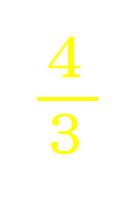 半径 ｍ cm
半径 ｎ cm
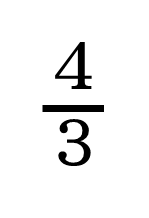 球０の体積
球０´の体積
= 　 πｍ３
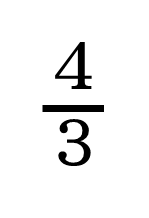 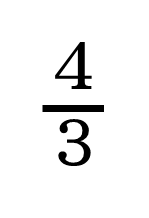 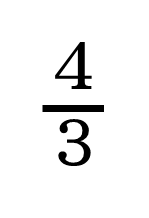 ×π×m３
・
・
= 　 πｎ３
×π×n３
よって体積比は  　　πｍ３ ： 　　πｎ３
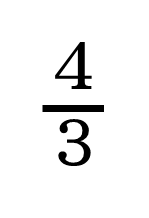 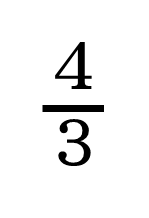 ＝  ｍ３： ｎ３
相似比　ｍ：ｎ


表面積比　ｍ２：ｎ２

   体積比　ｍ３：ｎ３
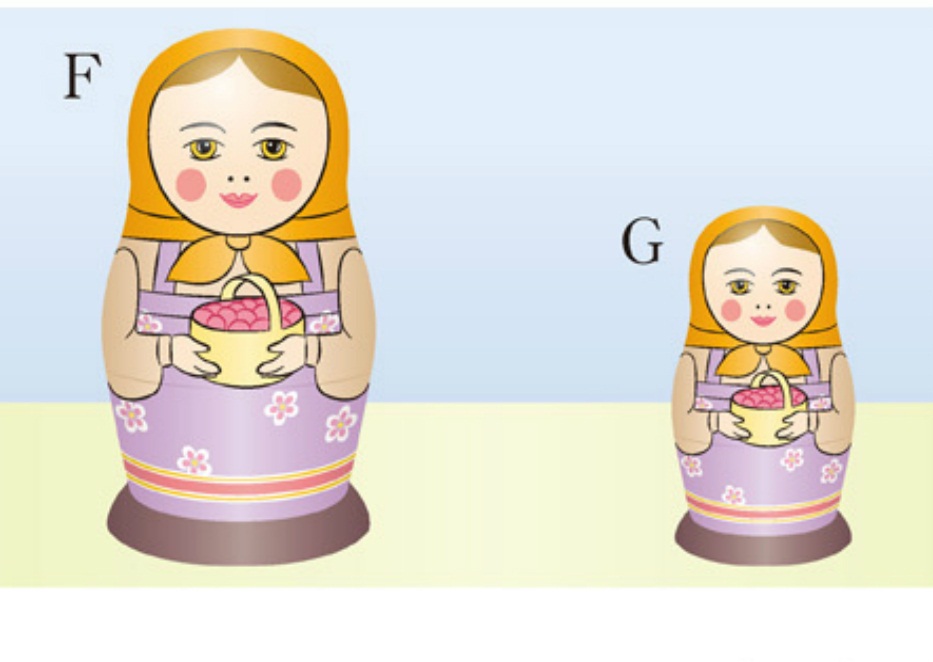 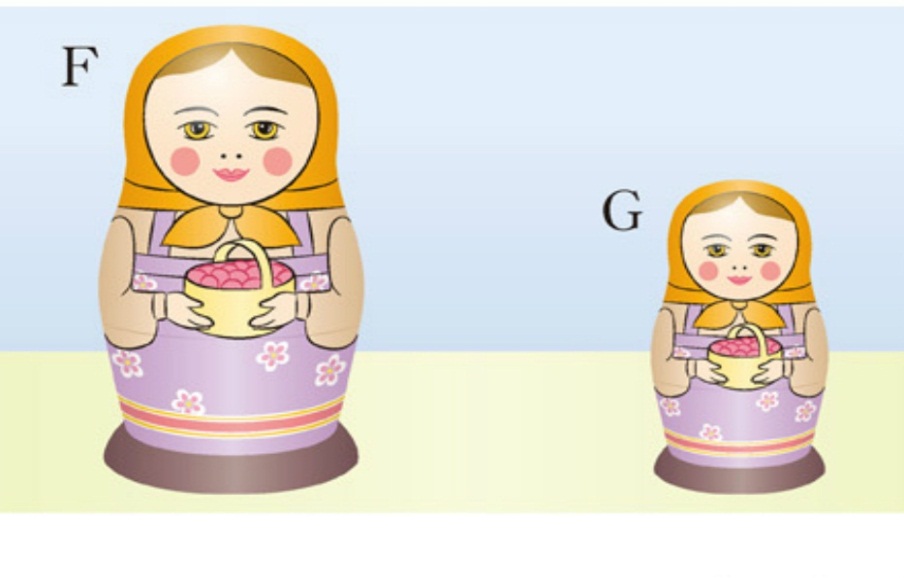 相似比が３：２の相似な２つの立体Ｆ、Ｇがあります。
Ｆの表面積が１４４㎝2、体積が１０８㎝3のとき、Ｇの表面積と体積を求めなさい。
問 題１
Ｇの表面積をχ㎝2、体積をｙ㎝3とする。
１４４：χ＝３2：２ 2
　　

　　　 　 ９χ＝１４４×４
　　　
　　　　　χ＝６４
１０８：ｙ＝３３：２ ３
　　

　　      ２７ｙ＝１０８×８
　　　
　　　    　ｙ＝３２
相似比が３：２の相似な立体Ｆ、Ｇがあります。
Ｆの表面積が１４４㎝2、体積が１０８㎝3のとき、Ｇの表面積と体積を求めなさい。
答え：Ｇの表面積６４㎝2、体積３２㎝3
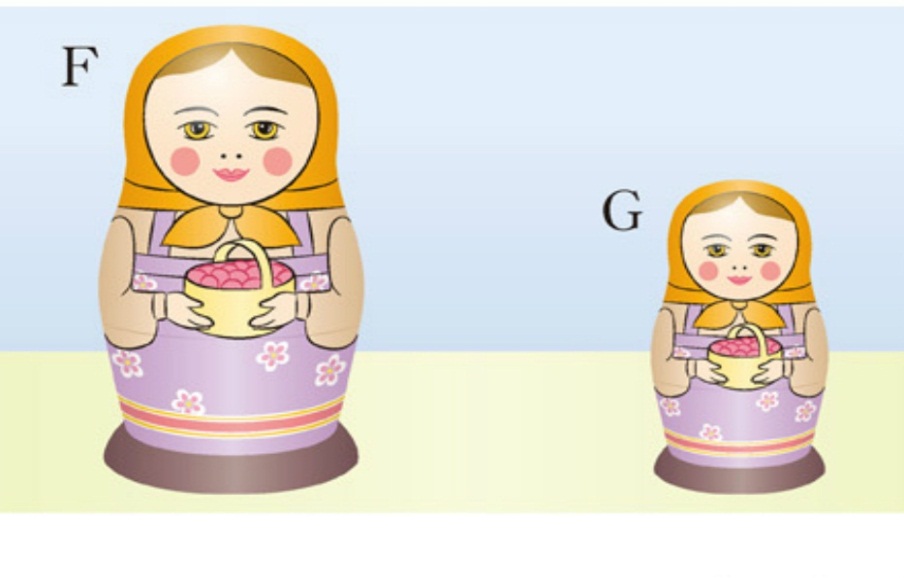 相似比が３：２の相似な２つの立体Ｆ、Ｇがあります。
Ｆの表面積が１４４㎝2、体積が１０８㎝3のとき、Ｇの表面積と体積を求めなさい。
Ｇの表面積をχ㎝2、体積をｙ㎝3とする。
１４４：χ＝３2：２ 2
　　

　　　 　 ９χ＝１４４×４
　　　
　　　　　χ＝６４
１０８：ｙ＝３３：２ ３
　　

　　      ２７ｙ＝１０８×８
　　　
　　　    　ｙ＝３２
答え：Ｇの表面積６４㎝2、体積３２㎝3
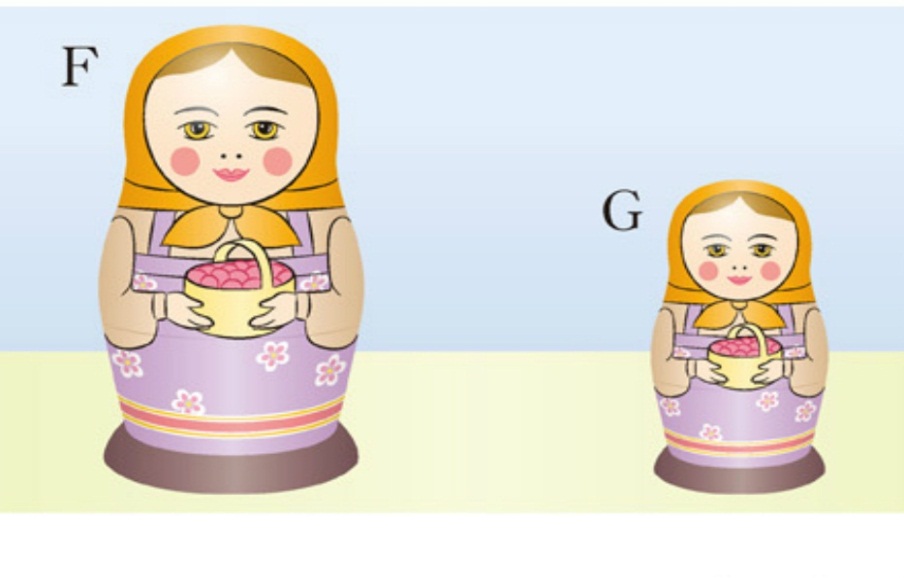 問 題 ２
相似比３：２
Ｇの表面積が２５６㎝2、体積が２５６㎝3のとき、Ｇの表面積と体積を求めなさい。
Ｆの表面積をχ、体積をｙとする。
ｙ：２５６＝３３：２ ３
　　

　　      　　　　 ８ｙ＝２５６×２７
　　　
　　 　　ｙ＝３２×２７


　　　　　　  　　　　　　　　ｙ＝８６４
χ：２５６＝３2：２ 2
　　

　　　 　 ４χ＝２５６×９
　　　
　　　　　χ＝６４×９

　　　　　　　　　　　　　　　χ＝５７６
答え：Ｆの表面積５７６㎝2、体積８６４㎝3
Ｇ
Ｆ
問 題 ３
相似な円錐Ｆ、Ｇがある。
高さの比は３：４。
(1)　ＦとＧの底面の円周の長さの比を求めよ。
長さの比は相似比に等しい。
答　３：４
(2)　ＦとＧの表面積の比を求めよ。
答　９：１６
表面積比は、３2：４2
(3)　Ｆの体積が135π㎝3のとき、Ｇの体積を求めよ。
135π：χ＝３3：４3
答　３２０㎝3
O
問 題 ４
P
三角錐OABCの底面に平行な平面LがOAとDで交わり、OD:DA＝２：１のとき、平面によって分割された立体ＰとＱの体積比を求めよ。
F
D
L
E
Q
A
C
B
平面Ｌは底面に平行なので、
　　　　　　　三角錐ODEF∽三角錐OABCとなる。
２：３
２3：３3＝８：２７
相似比           より 体積比は
Ｐ：(Ｐ＋Ｑ）＝ ８ ： ２７　であるので、
Ｐ：Ｑ＝８ ：１９
課題　　ハヤタ隊員の体重を求めよ。
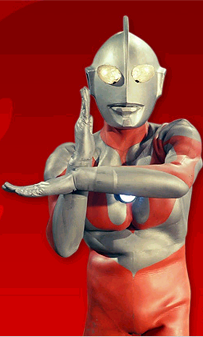 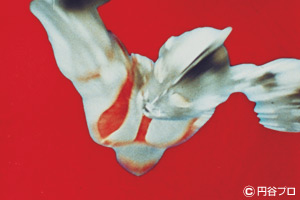 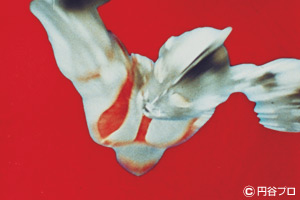 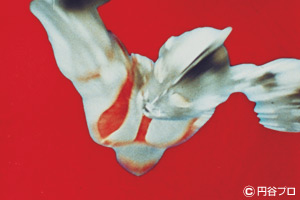 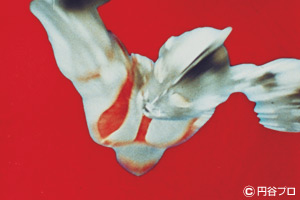 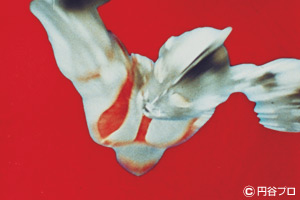 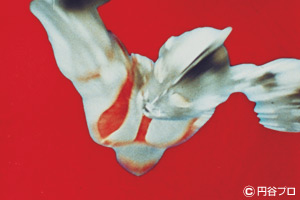 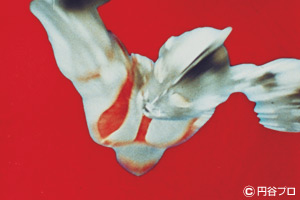 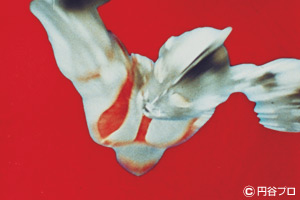 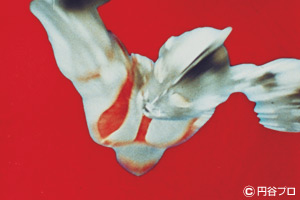 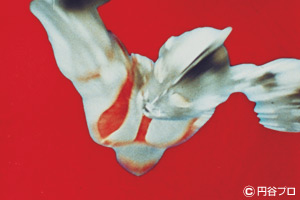 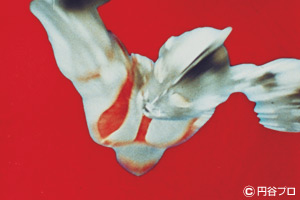 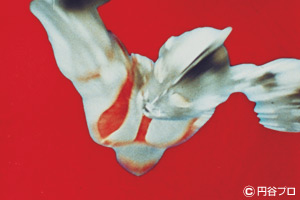 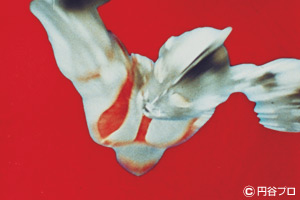 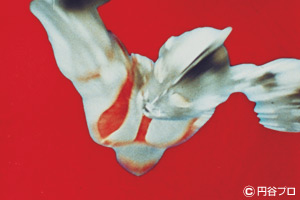 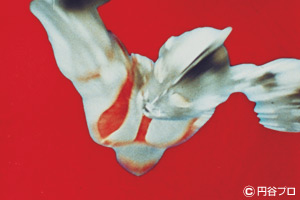 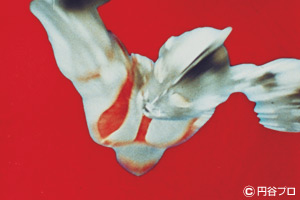 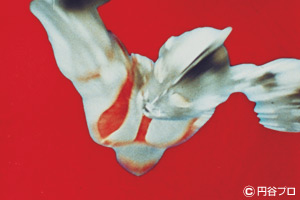 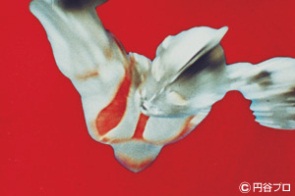 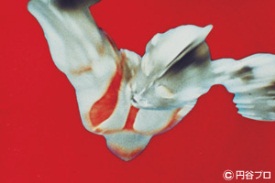 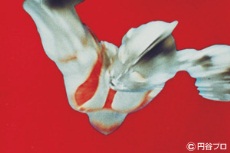 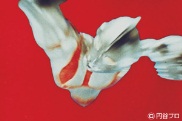 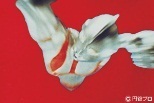 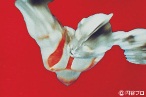 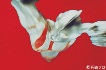 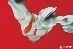 シュワッチ！
課題　　ハヤタ隊員の体重を求めよ。
ウルトラマン情報（公式発表）　
　　　身長　４０ｍ　体重３万５０００ｔ
ハヤタ隊員を２ｍとする
相似比
２：４０ ＝ １：２０
１3：２０3 ＝ １：８０００
体積比
よって体重は　３５０００÷８０００
＝４.３７５（ｔ）
答　４３７５㎏
では最後に問題
正多面体は五種類しかない
なぜか？
分かった人は成田先生まで
G